September 2015
DL MU Signalling
Date: 2015-09-11
Authors:
Slide 1
K. Yunoki & B. Zhao, KDDI R&D Labs.
September 2015
Background
Straw poll #5 in [1] asked the following question:
“Do you think the combination of MU-MIMO and OFDMA within 20 MHz should be allowed?”
The result was Y/N/A=84/0/38
This submission shows a base concept for combination of MU-MIMO and OFDMA.
Slide 2
K. Yunoki & B. Zhao, KDDI R&D Labs.
September 2015
DL MU-MIMO Signalling(11ac)
MU[0]=STA0
MU[1]=STA1
MU[2]=STA2
MU[3]=none
VHT SIG-A1 expresses DL MU-MIMO coordination.
BW indicates PPDU bandwidth.               - - It’s common for all users.
Group ID indicates user assignment and position of NSTS field which an assigned user should refer to for this MU PPDU reception.                                                   
- Separately, Group ID Management frame identifies membership status and user positions[MU(0)~MU(3)] for DL MU-MIMO. 
NSTS indicates number of space-time streams for each user.

Red letters are assumptions for the example figure below.
<VHT SIG-A1 format>
(1)
(2)
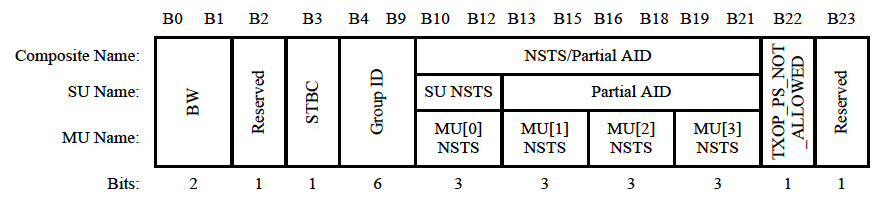 (3)
80M
2	1	1	0
<e.g.>
MU[0]=
   STA0
80MBW
2STS
MU[1]=
   STA1
1STS
80MBW
AP
1STS
80MBW
MU[2]=
   STA2
Slide 3
K. Yunoki & B. Zhao, KDDI R&D Labs.
[Speaker Notes: This is MU-MIMO signalling in 11ac, VHT SIG-A1 expresses its coordination.
読む
Red letters are assumptions for the example figure below.
In Group ID indicates STA0, STA1 and STA2 as members of MU-MIMO.  And NSTS fields indicate numbers of space-time streams as 2, 1, and 1 respectively.]
September 2015
Assumption #1for 11ax DL MU transmission
The same bandwidth will be used for all space-time streams.
Each space-time stream can be shared and divided for multiple users. (OFDMA)
A STA will belong to a station group using the same set of space-time streams.      Any STAs will not belong to plural sets of space-time streams.
(2)
(3)
(1)
STA01
RU
STA02
RU
STA03
RU
80MHzBW
(3)
STS1
(2)
STS2
STA11
AP
RU
STS3
80MHzBW
STA12
RU
(2)
STS4
(3)
80MHzBW
STA21
STA22
STA23
RUs
STA24
Slide 4
K. Yunoki & B. Zhao, KDDI R&D Labs.
[Speaker Notes: Considering combination of MU-MIMO and OFDMA in 11ax, I believe the same concept of spatial-time streams could be reused.
クリック　First 読む
クリック　Second 読む
クリック　And third 読む
クリック]
September 2015
Possible Solution #1
Format of VHT SIG-A1 could be reused for HE DL MU transmission for the assumption #1.
A STA group will be assigned for a set of space-time streams for DL OFDMA. The groups for sets of space-time streams will be identified in Group ID.      The requirements for Group ID should be discussed.
MU[0]=STA group 0
MU[1]=STA group 1
MU[2]=STA group 2
MU[3]=none
<11ax>
<11ac>
MU[0]=STA0
MU[1]=STA1
MU[2]=STA2
MU[3]=none
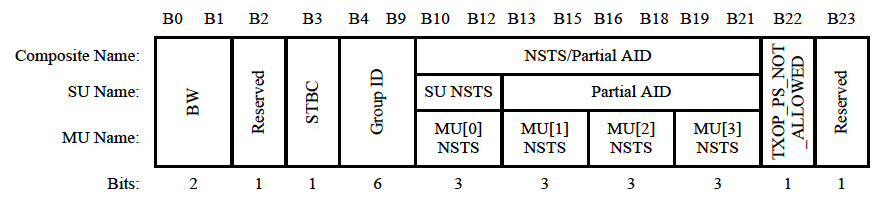 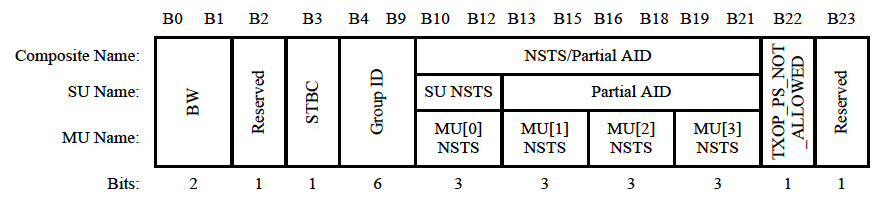 80M
80M
2	1	1	0
2	1	1	0
No change
Group ID expression is a subject.
Are the current 6 bits sufficient to express?
No change
Slide 5
K. Yunoki & B. Zhao, KDDI R&D Labs.
[Speaker Notes: Difference between 11ac and the assumption in the previous slide is that a station group will be assigned for a set of space-time streams besides a station. I think Group ID in VHT SIG-A could be reused for expressing assignment of station groups like the figure lower right.

Bandwidth and NSTS fields don’t need to be changed.
Off course, how to express group of stations in Group ID is a subject to study. Required number of bits is also a subject.]
September 2015
Possible Solution #1 (+α)
When just OFDMA is applied without DL MU-MIMO, 
just a STA group is expressed in Group ID, <e.g. α1>
or, only a STA group has NSTS value. <e.g. α2>
other different ways may be possible.
MU[0]=STA group 0
MU[1]=none
MU[2]=none
MU[3]=none
MU[0]=STA group 0
MU[1]=STA group 1
MU[2]=STA group 2
MU[3]=none
<e.g. α1>
<e.g. α2>
OR
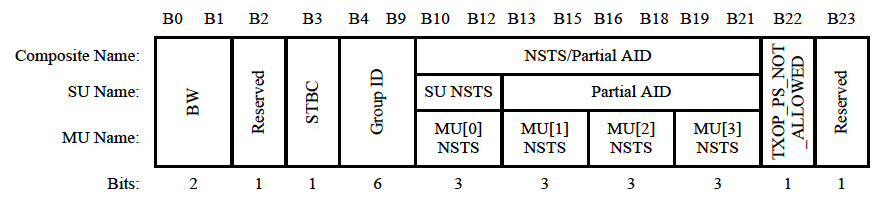 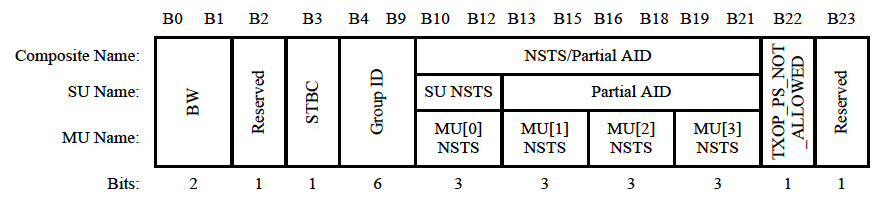 2	0	0	0
2         ?         ?        ?
no NSTS values
What are these fields for?
Slide 6
K. Yunoki & B. Zhao, KDDI R&D Labs.
[Speaker Notes: This slide shows a variation of solution-1.
When we apply just OFDMA without MU-MIMO, 
読む
off course, 読む]
September 2015
Assumption #2for 11ax DL MU transmission
(4) Segmentation (RU allocation) for each set of space-time streams could be different from other ones.
52 tones
(This figure is 20MHzBW based.)
(4)
52 tones
26 tones
RUs
106 tones
20MHzBW
STS1
106 tones
(4)
STS2
RUs
STS3
20MHzBW
AP
26 tones
106 tones
STS4
20MHzBW
(4)
52 tones
RUs
26 tones
26 tones
26 tones
106 tones
Slide 7
K. Yunoki & B. Zhao, KDDI R&D Labs.
[Speaker Notes: This is Assumption 2.
I believe 読む　like this figure.]
September 2015
Possible Solution #2
for all users
(omni-directional)
per set of space-time streams
(directional)
L-Preamble
HE-SIG-A
HE-
SIG-B
HE-STF
HE-LTF
Data
Segmentation (RU allocation) for each set of space-time streams could be expressed in common part of HE SIG-B. They can be different among sets of space-time streams.
Indication of RU location for each STA is also a subject.
Slide 8
K. Yunoki & B. Zhao, KDDI R&D Labs.
[Speaker Notes: Different segmentation for each set of space-time streams could be expressed in common part of HE SIG-B. They can be different among sets of space-time streams.

読む]
September 2015
Summary
Reuse of VHT SIG-A1 format was proposed for 11ax DL MU transmission
It is required to study the following issues:
Group ID expression for combination with OFDMA
Indication of RU location for each STA
Detailed HE SIG-A format
Slide 9
K. Yunoki & B. Zhao, KDDI R&D Labs.
September 2015
Straw Poll
Do you agree to add the following text to SFD?
The amendment shall define Group ID expression to identify stations multiplexed in DL MU PPDU with MU-MIMO, OFDMA or combined usage of both.
Y/N/A =
Slide 10
K. Yunoki & B. Zhao, KDDI R&D Labs.
September 2015
References
[1] 11-15/854r2, “DL OFDMA Signalling”
[2] IEEE Std. 802.11ac-2013
Slide 11
K. Yunoki & B. Zhao, KDDI R&D Labs.